МИНИСТЕРСТВО ЗДРАВООХРАНЕНИЯ РОССИЙСКОЙ ФЕДЕРАЦИИ
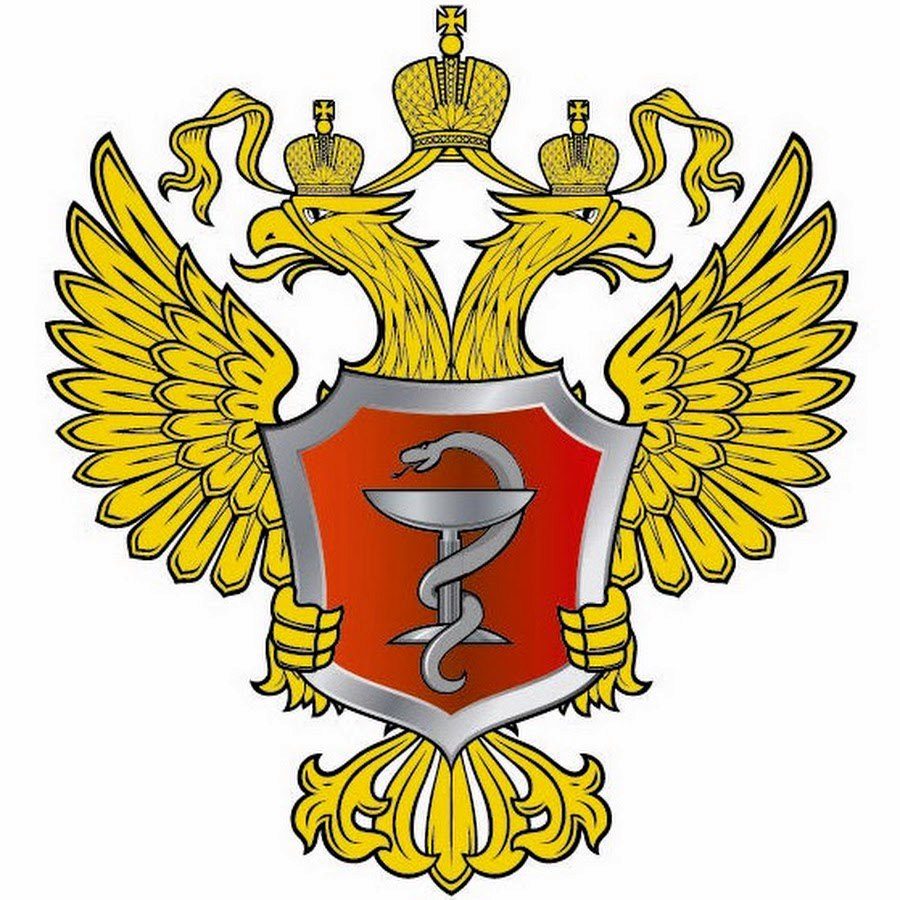 Изменения в Федеральный закон от 5 апреля 2013 г. № 44-ФЗ «О контрактной системе в сфере закупок товаров, работ, услуг для  обеспечения государственных и муниципальных нужд», вступающие в силу в 2020 году
Изменения, вступившие в силу с 01.01.2020
новые правила проведения общественного обсуждения закупок:
Проведение общественных обсуждений будет обязательно для госзакупок в виде конкурсов и аукционов с начальной (максимальной) ценой контракта не менее 1 млрд. рублей.
По сравнению с  раннее действовавшим порядком проведения общественных обсуждений предусматривается ряд нововведений. В частности, уточняется перечень исключений, при наличии которых общественное обсуждение не проводится, отменяется двухэтапность проведения общественных обсуждений.
          Признается утратившим силу Постановление Правительства РФ  от 22.08.2016 N 835.
          Вступило в силу Постановление Правительства РФ от 11.12.2019 № 1635           «Об утверждении Правил проведения обязательного общественного обсуждения закупок товаров, работ,
           услуг для обеспечения государственных и муниципальных нужд»
обязанность указывать страну происхождения товара:
Обязательно для всех закупочных процедур, кроме электронного запроса котировок, независимо от того, применяется ли нацрежим. Информация о стране происхождения товара нужна и в случаях, когда товар поставляют при выполнении закупаемых работ или оказании закупаемых услуг.
В связи с этим заказчику необходимо скорректировать в документации требования к составу заявки, а комиссии - учитывать новшества при рассмотрении заявок.
          Подпункт 2 части 2 статьи 51 Закона № 44-ФЗ.
          Письмо Министерства финансов Российской Федерации и Федерального казначейства Российской Федерации
          от 10.12.2019 г. N 07-04-05/14-26674 «О порядке внесения сведений о стране происхождения товара в реестр
          контрактов».
Обязанность Казначейства контролировать соблюдение правил нацрежима при исполнении контрактов
Заказчик при заключении контракта должен направлять в реестр контрактов информацию о стране происхождения товара, если при закупке были предусмотрены условия, запреты или ограничения допуска. Для исполненных контрактов заказчик обязан делать это с 7.11.2019 года.
Казначейство должно проверять соответствие этой информации условиям контракта как на момент его заключения, так и на момент исполнения. Если наименование страны происхождения, направленное заказчиком, не соответствует условиям контракта, то результат проверки будет отрицательным, сведения в реестр контрактов не включат.
Письмо Министерства финансов Российской Федерации и Федерального казначейства Российской Федерации от 10.12.2019 г. N 07-04-05/14-26674 «О порядке внесения сведений о стране происхождения товара в реестр контрактов».
Увеличение возможностей   для заключения контракта жизненного цикла
С 8 января помимо случаев, установленных Правительством, контракт жизненного цикла можно заключить при закупке новых машин и оборудования.
С 31 января перечень работает в новой редакции: в него включили закупки некоторых видов медицинской техники.
Часть 16 статьи 34 Закона № 44-ФЗ.
Постановление Правительство Российской Федерации от 28 ноября 2013 г. N 1087 «Об определении случаев заключения контракта жизненного цикла».
Новый перечень жизненно необходимых и важнейших лекарственных препаратов (ЖНВЛП)
В список на 2020 год вошли 24 новых препарата. Новый перечень увеличился лишьна 23 позиции: с 735 до 758 наименований.
Лорноксикам был исключен. Сверяйтесь с актуальным списком при закупке лекарственных препаратов!
Новый перечень ЖНВЛП утвержден распоряжением Правительства Российской Федерации от 12.10.2019 г. № 2406-р.
Установлен новый порядок определения НМЦК, цены контракта, заключаемого с единственным поставщиком, а также начальной цены единицы товара при закупках лекарственных препаратов для медицинского применения
Определены единые правила расчета заказчиками НМЦК, цены контракта, заключаемого с единственным поставщиком (подрядчиком, исполнителем), начальной цены единицы товара при осуществлении закупок лекарственных препаратов для медицинского применения для госнужд, за исключением закупок лекарственных препаратов, изготовленных аптечными организациями.
В частности, цена единицы лекарственного препарата, начальная цена единицы лекарственного препарата устанавливается по одному наименованию (международному непатентованному наименованию, при отсутствии такого наименования - по группировочному или химическому наименованию, а также составу комбинированного лекарственного препарата) с учетом эквивалентных лекарственных форм и дозировок посредством:
применения метода сопоставимых рыночных цен (анализа рынка) и тарифного метода;
расчета средневзвешенной цены;
использования цены, которая рассчитывается автоматически в ЕГИСЗ, сведения о которой предоставляются в ЕИС в сфере закупок посредством информационного взаимодействия между указанными системами.
Приказ Минздрава России от 19.12.2019 № 1064н «Об утверждении Порядка определения начальной (максимальной) цены контракта, цены контракта, заключаемого с единственным поставщиком (подрядчиком, исполнителем), начальной цены единицы товара, работы, услуги при осуществлении закупок лекарственных препаратов для медицинского применения»
Признан утратившим силу Приказ Минздрава России от 26.10.2017 № 871н.
Изменения, вступающие в силу с 01.04.2020
Поправки носят скорее технический характер. Для заказчиков и участников закупок ничего не меняется.
Так, упорядочат перечень данных, которые контролирует Казначейство. Ведомство будет следить за:
непревышением объема финансового обеспечения, включенного в планы-графики, над объемом финансового обеспечения, утвержденным и доведенным до заказчика;
соответствием информации об идентификационных кодах закупок и непревышением объема финансового обеспечения, содержащихся в сведениях и документах, не подлежащих формированию и размещению в ЕИС.
Для контроля через ЕИС ведомство сопоставит:
извещения об осуществлении закупок и информацию в планах-графиках;
протоколы определения поставщиков (подрядчиков, исполнителей) и информацию в извещениях;
условия проектов контрактов, направляемых участникам закупок, с которыми заключаются контракты, и информации в протоколах определения поставщиков (подрядчиков, исполнителей).
Части 5 и 5.1. статьи 99 Закона № 44-ФЗ.
Изменения, вступающие в силу с 01.07.2020
Электронный запрос котировок будет проводиться быстрее и с большей начальной (максимальной) ценой контракта (НМЦК)
Провести запрос котировок в электронной форме можно будет, если НМЦК не превышает 3 млн. руб. При этом годовой объем закупок с помощью запроса котировок должен будет составлять не более 10% от совокупного годового объема закупок  (СГОЗ).
Часть 2 статьи 82.1 Закона № 44-ФЗ.
У участника будет меньше дней на подачу заявки. По новым положениям заказчик будет назначать дату окончания подачи заявок через четыре рабочих дня со дня, следующего за днем размещения извещения в ЕИС.
Изменить извещение будет нельзя, зато отменить запрос котировок будет возможно всего за один час до срока окончания подачи заявок. Сейчас запрос котировок можно отменить не позднее чем за два дня до дня окончания подачи заявок.
Статья 36 Закона № 44-ФЗ.
Участник будет предоставлять в заявке больше сведений. Например, нужно будет приложить документы, подтверждающие соответствие участника требованиям п. 1 ч. 1 ст. 31 Закона № 44-ФЗ. Страну происхождения участник будет указывать, только если заказчик запросил эту информацию в извещении. 
Изменится и порядок рассмотрения заявок:
Протокол будет только один - протокол подведения итогов. В него комиссия включит информацию, которая предусмотрена для протоколов сейчас. Также там потребуется указывать информацию об увеличении цены в связи с предоставлением льгот организациям уголовно-исполнительной системы и организациям инвалидов, а также информацию о признании запроса котировок несостоявшимся.
Члены комиссии будут присваивать допущенным к закупке заявкам порядковые номера по мере возрастания предложенной участником цены. Сейчас это делает оператор электронной площадки. Эти номера также нужно будет включить в протокол подведения итогов.
Статья 82.1 Закона № 44-ФЗ.
Изменение порядка согласования заключения контракта с единственным поставщиком
Согласовывать возможность заключить контракт нужно будет, если не состоится:
закрытый конкурс, конкурс с ограниченным участием, двухэтапный конкурс или аукцион;
открытый конкурс, конкурс с ограниченным участием или двухэтапный конкурс, если была подана или осталась только одна заявка;
электронный конкурс, если была подана или осталась только одна заявка;
электронный аукцион, если была подана или осталась только одна заявка, не было ни одного ценового предложения;
запрос предложений в электронной форме, если была подана или осталась только одна заявка, не было подано ни одной заявки или все участники были отклонены;
запрос предложений, если была подана одна заявка или не подано ни одной.
Заключение контракта нужно будет согласовывать и после несостоявшихся электронных процедур. Согласование понадобится только для закупок с НМЦК, превышающей предельный размер, который должно установить правительство Российской Федерации.
Подпункт 4 части 5 статьи 93 Закона № 44-ФЗ.
Электронные малые закупки
Заказчик сможет проводить малые закупки на сумму 3 млн. руб., если такие закупки проходят в электронной форме. Годовой объем таких закупок остался без изменений. 
Участник закупки будет формировать на электронной площадке предварительное предложение о поставке товара. В предварительное предложение нужно будет включить, в частности:
наименование и характеристики товара;
товарный знак (при наличии);
наименование страны происхождения;
документ (его копию), подтверждающий страну происхождения, если применяется нацрежим;
цену за единицу товара;
предлагаемое максимальное количество товара;
срок действия предложения, который не может быть более месяца с даты размещения предложения;
информацию об участнике;
документы о его соответствии требованиям законодательства;
декларацию о его соответствии требованиям Закона № 44-ФЗ;
решение об одобрении крупной сделки.
Заказчик размещает извещение с обоснованием цены контракта в ЕИС. В течение одного часа с этого момента оператор электронной площадки выбирает пять предварительных предложений с наименьшей ценой за единицу из тех, которые соответствуют установленным в извещении требованиям к товару и участнику. Если не наберется хотя бы два предложения, оператор сообщает об этом заказчику, размещает уведомление в ЕИС и не направляет заказчику документы.
У заказчика есть один рабочий день на принятие решения по предложениям. В результате он формирует на электронной площадке протокол подведения итогов определения поставщика. В протоколе нужно указать решение по каждому предложению и обосновать отклонения заявок.
Заказчик заключает контракт в упрощенном порядке, предусмотренном для нового запроса котировок в электронной форме.
Сведения о контрактах, заключенных по результатам электронных малых закупок, нужно будет направлять в реестр контрактов.
Согласно сведениям, размещенным в ЕИС, по состоянию на 13.02.2020 план-график на 2020 финансовый год и на плановый период 2021 и 2022 годов (далее - план-график на 2020 финансовый год) не разместили 7 учреждений, из числа учреждений, осуществляющих закупки в соответствии с требованиями Закона № 44-ФЗ, а именно:
Федеральное государственное бюджетное учреждение «Национальный медицинский исследовательский центр глазных болезней имени Гельмгольца» Министерства здравоохранения Российской Федерации;
Федеральное государственное бюджетное учреждение «Национальный медицинский исследовательский центр травматологии и ортопедии имени Н.Н. Приорова» Министерства здравоохранения Российской Федерации;
Федеральное государственное бюджетное учреждение «Государственный научный центр дерматовенерологии и косметологии» Министерства здравоохранения Российской Федерации;
Федеральное государственное бюджетное учреждение «Новосибирский научно-исследовательский институт туберкулеза» Министерства здравоохранения Российской Федерации;
Федеральное государственное бюджетное образовательное учреждение высшего образования «Новосибирский государственный медицинский университет» Министерства здравоохранения Российской Федерации;
Федеральное государственное бюджетное образовательное учреждение высшего образования «Северо-Западный государственный медицинский университет имени И.И. Мечникова» Министерства здравоохранения Российской Федерации;
Федеральное государственное бюджетное учреждение фтизиоофтальмологический санаторий «Красный Вал» Министерства здравоохранения Российской Федерации.